BUILDINg UNDERSTANDING OF Sentences: adverbials
Adverbs/Adverbials
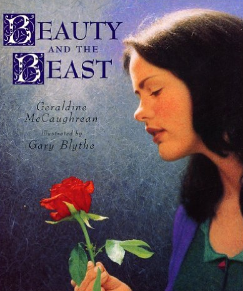 Subject
Verb
Object
Adverbial
Complement (adjective) / Complement (noun)

Gregor  ate  bread  greedily.
Beauty’s father was eating the extremely fresh bread.
In the kitchen, Gregor ate bread so greedily. 
Gregor ate bread because he was hungry.
Surprisingly, Beauty’s father was eating the freshly baked bread .
How would you describe the function of the adverbial ‘slot’ in each sentence?
[Speaker Notes: Describe the function of the adverbial slot in each of the sentence examples:
1. Tells us how Gregor ate the bread.
2. Tells us more about what the bread was like.
3. Tells us where he ate it (and adds more information about how).
4. Tells us why he ate it.
5. Gives an opinion about his action of eating bread.]
Provide information about: 
Time - when
Place - where
Manner - how
Reason - why
Degree – how much
Adverbs/Adverbials
Adverbials can be single words (adverbs), phrases or clauses.
They modify (provide information about, or change our view of):
Verbs – ate greedily (but don’t limit children’s understanding to this)
Adjectives – extremely fresh
Other adverbs – so greedily
A whole clause or sentence – because he was hungry….Surprisingly,…
They are highly mobile within the sentence, and because of this they can affect how we think/feel – this is how writers use them to position us as readers, e.g. in fictional narrative, to affect how we see a character’s actions or a plot event; in non-fiction to provide detailed information about where/why/how things happen, or to emphasise the writer’s opinion.
They can link and sequence ideas across a whole text – another reason why they are a powerful positioning tool.
[Speaker Notes: The only word class they can’t modify is a noun
Their meaning function is to provide information about when, where, how, why or how much something happens – the ‘roving reporters of the sentence’.
Adverbials (conjuncts and disjuncts) also have a cohesive function, joining ideas across sentences and paragraphs.
Conjuncts include words that list (first, finally); add (furthermore; moreover); contrast (however, alternatively); sum up (in conclusion; overall); show a result (consequently; therefore); shift attention (meanwhile; later). 
Disjuncts – adverbs used to comment on a whole clause or sentence, standing apart from it e.g. Incidentally, ‘however’ is never used after a comma, only after a full stop or a semi-colon.
Many people are unsure about apostrophe use, apparently.]
Provide information about: 
Time - when
Place - where
Manner - how
Reason - why
Degree – how much
Adverbs/Adverbials
Do we need both terms?
Adverb is a type of word  (a word class like noun, verb, preposition etc)
Adverbial is a ‘slot’ in a sentence, part of its structure
We can say that an adverb functions as an adverbial but an adverbial is not necessarily an adverb
Adverbials take different forms that have different functions within the sentence e.g. 
a noun phrase that tells us when something happened: Gregor ate bread last night
a prepositional phrase that tells us where something happened: Gregor ate bread in the kitchen 
a subordinate clause that tells us why something happened: Gregor ate bread because he was hungry
[Speaker Notes: Difference between the terms ‘adverb’ and ‘adverbial’: From the NC grammar glossary: 
An adverbial is a word or phrase that is used, like an adverb, to modify a verb or clause. Of course, adverbs can be used as adverbials, but many other types of words and phrases can be used this way, including preposition phrases and subordinate clauses:
The bus leaves in five minutes: preposition phrase as adverbial: modifies leaves
She promised to see him last night: noun phrase modifying either promised or see, according to the 
intended meaning]
She worked until she had finished: subordinate clause as adverbial]
Grammatical layering
Children can be confused by the fact that something can be a prepositional phrase and an adverbial, or a subordinate clause and an adverbial. Try to focus on the fact that you identify a structure as adverbial by its function, looking at what it is doing to the rest of the sentence. If it is modifying a verb, adverb or adjective – telling you how, when, where, why or how much something is happening – then it is adverbial, regardless of what else it might also be.
Adverbials in campaign texts
Beaten. Neglected. Starved. Will you help feed a dog like Archie until we can find him a home? When we found Archie, he weighed 3.2kg – just half what he should have. Thankfully, he was brought to one of our rescue centres and has made a full recovery.  But Archie is only one of over 120,000 animals rescued by the RSPCA each year. Please help us to help them.

Look at the adverbials identified in the text.
What is each one trying to do?
How do they position the reader?
What meaning is lost if the adverbial is removed from the sentence?
[Speaker Notes: ‘Until we can find him a home’ - provides a timescale and puts limits on the costs; tells the reader the RSPCA’s aim, to rehome animals 
‘just half what he should have’ - emphasises the scale of the starvation Archie has been subjected to; shows the RSPCA knows what a proper weight should be – underlines their expertise
‘Thankfully’ - stresses how the situation has changed for the better – underlines why we should support the RSPCA. Acts as a ‘hinge’ (technical term is a ‘disjunct’, where adverb modifies whole sentence) – has a cohesive function to link past and current situations
‘Please’ – softens the imperative; hands over responsibility to the reader to act
NB ‘only one’ – only is an adjective here “the only (sole) one of 120,000….” ‘only’ is an adverb when it means solely/nothing more besides eg ‘but there is only so much we can do…’ ‘Each’ is a determiner in ‘each year’ – would be an adverb if used after a noun or an amount eg ‘if we gave £3 a month each….”
Underlines why it’s good to avoid identifying adverbs solely by an –ly ending.]
Identify the adverbials in this campaign text.What is each one trying to do?How do they position the reader?
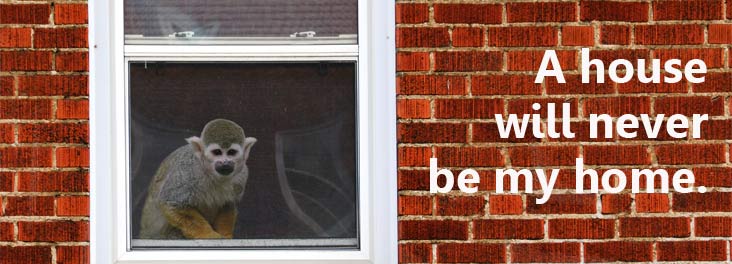 Primates as Pets
We strongly believe that primates, as highly
intelligent and complex wild animals, are not
suitable pets. Similar to humans, they form 
intricate relationships and experience emotions, 
and some can even reflect on their past experiences and feelings. Sadly, thousands of primates, such as marmosets, capuchins and squirrel monkeys, are currently being confined inside UK homes. 
Taken too early
Like humans, primates rely on their mothers, often until adulthood and beyond. Yet they can be torn from them at just a few weeks old to be hand-reared by humans, a distressful and cruel practice.
Identify the adverbials in this campaign text.What is each one trying to do?How do they position the reader?
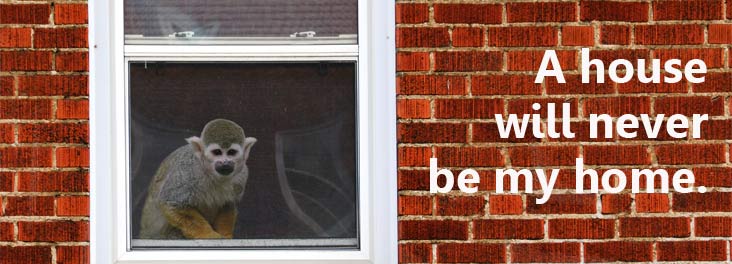 Primates as Pets
We strongly believe that primates, as highly
intelligent and complex wild animals, are not
suitable pets. Similar to humans, they form 
intricate relationships and experience emotions, 
and some can even reflect on their past experiences and feelings. Sadly, thousands of primates, such as marmosets, capuchins and squirrel monkeys, are currently being confined inside UK homes. 
Taken too early
Like humans, primates rely on their mothers, often until adulthood and beyond. Yet they can be torn from them at just a few weeks old to be hand-reared by humans, a distressful and cruel practice.
[Speaker Notes: To stress the function each adverbial has – its impact on the meaning of the sentence – try substitutions e.g: We strongly/fiercely/passionately believe that primates…. 
Similar to humans/like humans/like us/just as we do, they form intricate relationships…
Yet/However/Incredibly they can be torn from them…]
Making links between reading/writing and grammar
For the ‘Primates as Pets’ RSPCA text:
Think of a specific teaching context in which you might use the text as a model – what do you want it to show students about using adverbials in their writing?
Devise a learning objective that makes a meaningful link between the grammar in the text and its effect.
Hint: don’t try to cover everything – be as specific and explicit as possible by focusing on one clear feature and its purpose.
[Speaker Notes: An examples: 
To know how careful placing of single adverbs can signal the writer’s opinion about an issue e.g.  I strongly believe that….Unbelievably, primates are being kept as pets; Sadly, they are torn from their mothers…]
Resource from food Waste scheme
Adverbs to show Point of View
I'm passionate about making this happen because a few years ago I fell on hard luck myself. I lost my job through no fault of my own due to a chronic illness. My health would have improved immeasurably had I been able to afford fresh, healthy, fruit and vegetables.
If a scheme whereby these life-giving items were available to me for free had been provided back then, I would have been spared the constant choice of eating properly or paying the ever-mounting bills. I was incredibly lucky that I had friends and family to bail me out and buy me a few groceries during the bleakest of times, but so many others are just not as fortunate.
Now that I am well enough to support myself again, I don't want anyone else to experience the hell I went through. The food is THERE and it’s perfectly good and nourishing. There are so many people who need it right now, despite what the government might try to make you believe.
So what are we waiting for?  France has already proven that this can work. So I’m asking for Parliament to take this campaign seriously and rush through a change in the law as soon as possible, before anyone else in the UK starves needlessly.
[Speaker Notes: One of the adverbial focuses in the Food Waste scheme of work (available to download from this website) – use of adverbs to signal the writer’s point of view.
Article is from The Independent – resource included in Food Waste scheme of work]
Resource from food Waste scheme
Adverbials to connect Ideas
After reading about the bill being passed in France to force supermarkets to give their unsold but still consumable food products to at least one food charity I decided that I’d try to do something for us here in the UK.  For, while we may be separated by the Channel, our problems with waste are very much the same. For example, two years ago Tesco announced that it had generated almost 30,000 tonnes of food waste over just six months. 
In light of the successful French campaign to cut waste, I started a petition in the UK hoping that it may eventually make it to a debate in Parliament. I needed to get 100,000 signatures for this to happen. It's now got over 150,000, and has been popping up all over the world, across the press and social media.
There are two main threads to my campaign. First of all, I believe that supermarkets should be legally obliged to hand over all unsold but still edible foods to various food distribution charities instead of it going straight to landfill. On top of this, supermarkets should also be encouraged to offer a service whereby customers can opt in for voluntary weekly donations (a small sum, around £2) when they buy their groceries online.
[Speaker Notes: Second adverbial focus – text cohesion.
Adverbials function to link ideas across sentences and paragraphs; acting as ‘signposts’ for the reader.]
Resource from food Waste scheme
Adverbials to Connect Ideas
There are two main threads to my campaign. First of all, I believe that supermarkets should be legally obliged to hand over all unsold but still edible foods to various food distribution charities instead of it going straight to landfill. On top of this, supermarkets should also be encouraged to offer a service whereby customers can opt in for voluntary weekly donations (a small sum, around £2) when they buy their groceries online.
In this paragraph the two adverbial phrases, ‘First of all’ and ‘On top of this’, link back to the opening sentence and the ‘two main threads’.   Thread 1 is introduced by ‘First of all’ and thread 2 by ‘On top of this’.  This helps to make the paragraph coherent and flow well.

Have you noticed that this writer uses a short single clause sentence to introduce this paragraph?
Resource from food Waste scheme
Adverbials to Connect Ideas
Some examples of other adverbial phrases which can connect ideas across sentences and across your writing:
on the other hand
despite this
even so
to sum up
in contrast
as a result
for instance

You might know some more?
[Speaker Notes: Increasing the range of phrases used to connect ideas is part of teaching for progression. Able/older writers could be introduced to more sophisticated choices of adverbs and adverbials that link and sequence ideas eg Not only…but also; neither…nor; either…or; notwithstanding; nevertheless; as a consequence]
Resource from food Waste scheme
Have your Say!
Your chance to change the world!

Make an argument expressing your opinion about food waste.
Draft and rehearse to each other a 30 – 60 second soapbox speech (perhaps just four or five sentences), presenting your opinion on food waste, using positioning adverbs and some of the adverbial connectives to make it cohesive.
[Speaker Notes: The Food Waste scheme of work had fact sheets that can be used to provide content for the speeches.]
Building Learning Cumulatively
Think about adverbs and adverbials:  what might be a logical progression route for building learners’ understanding of adverbials and their function, from basic simple understanding to more complex understanding?

Where would you start?
Building Learning Cumulatively
Subordinate clauses as adverbials eg Although he was tired, he could not sleep.
Noun phrases as adverbials eg last night; tomorrow morning
Non-finite clauses as adverbials eg Slipping on the ice, he sank to the ground.
Prepositional phrases as adverbials eg in the garden; as a result
Sentence adverbs eg moreover; however; nevertheless
The unexpected adverbs eg not; never; very; just; rather; almost
Adverbs of reason eg; therefore; anyway
Adverbs of place eg here; there; everywhere
Adverbs of time eg yesterday; today; tomorrow
Adverbs of manner eg sadly; fiercely; unfortunately; suddenly; possibly
Some adverbs begin with -ly
?
[Speaker Notes: Suggested way of building on understanding about adverbials, not year specific!]